Models of cell dynamics andintercellular communication
Steve Benoit

Department of Mathematics
Colorado State University
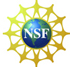 This program is based upon collaborative work supported by a National Science Foundation Grant No. 0841259; Colorado State University, Thomas Chen, Principal Investigator, Michael A. de Miranda and Stuart Tobet Co-Principal Investigators. Any opinions, findings, conclusions or recommendations expressed in this material are those of the author(s) and do not necessarily reflect the views of the National Science Foundation.
Modeling Cell Dynamics & Communication
Outline:
Context – CSU research program
Observing cell motion – phenomenology & analysis
Modeling cell behavior – top-down vs. bottom-up
New approaches at mesoscopic scale
Results & discussion
CSU Cell Communication Research
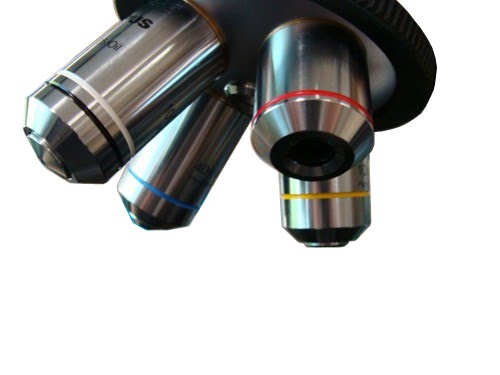 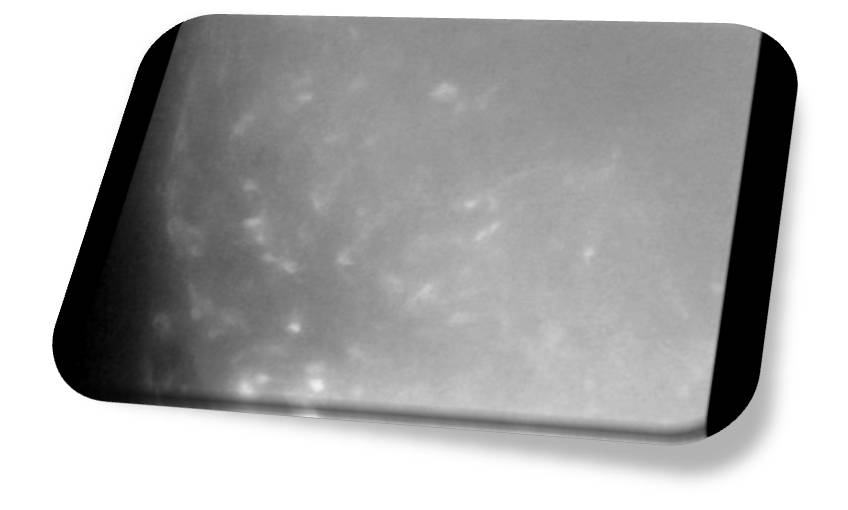 Fluorescence
Video Microscopy
Analysis
Optical Image
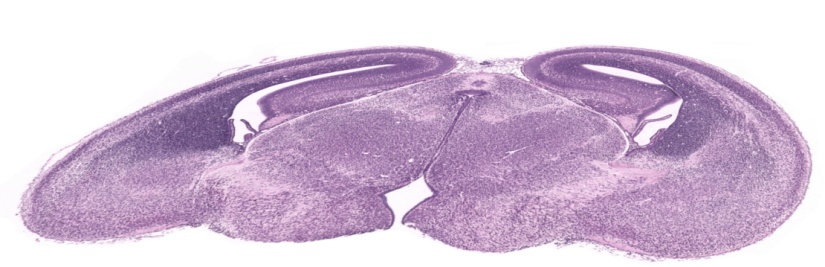 Tissue Slice Preparation
Tissue Sample
Data Acquisition & Processing
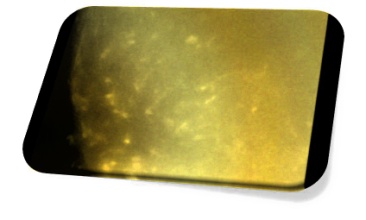 Electrochemical
Biosensor
Development
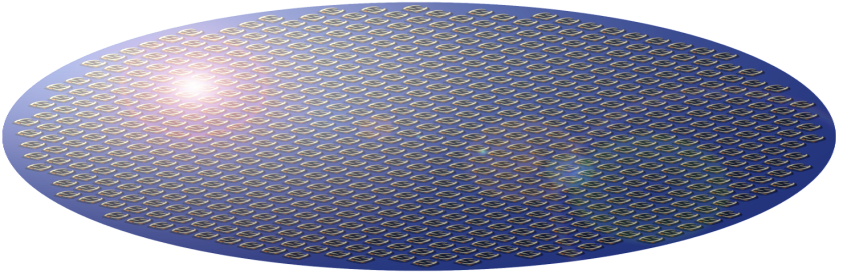 Composite Image
Biosensor Array
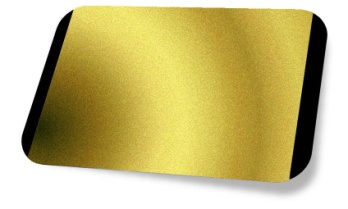 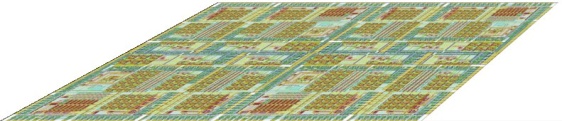 Microchip
Development
Analysis
Microchip
Chemical Image
Biomedical Sciences
Chemistry
Electrical & Computer Engineering
Computer Science
Mathematics
Cell Motion Analysis from Optical Images
Automated analysis tool:
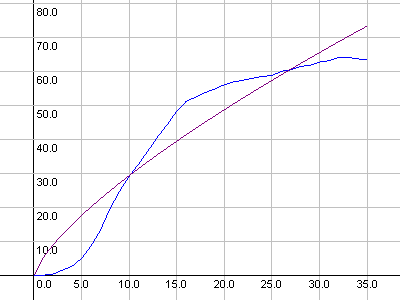 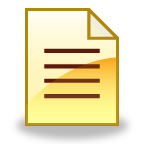 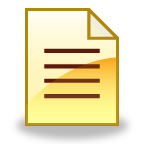 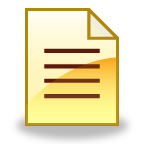 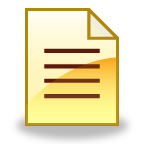 Z-planes
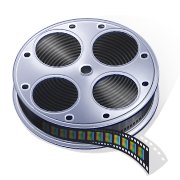 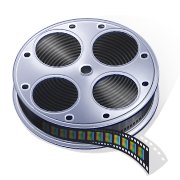 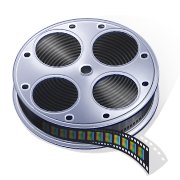 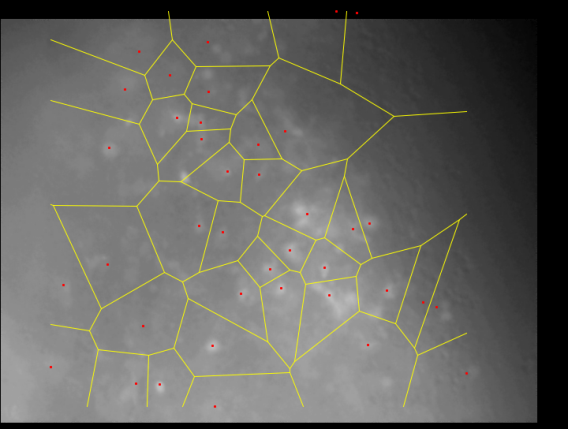 }
}
}
}
Raw Image
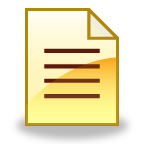 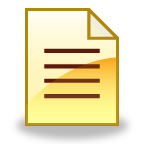 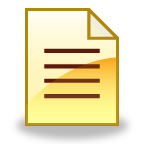 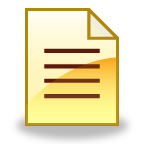 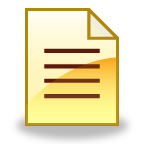 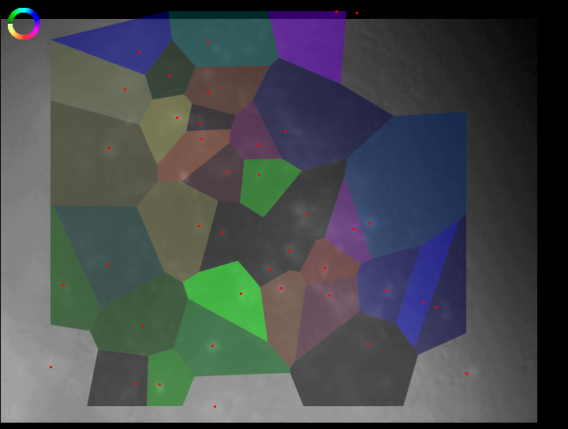 Merged
Equalized
Smoothed
Stabilized
Trajectories
Analysis
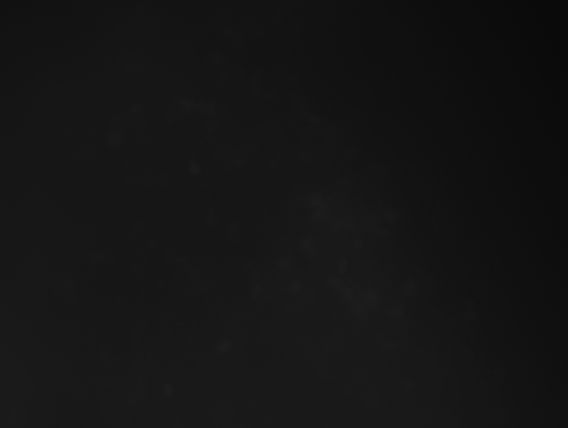 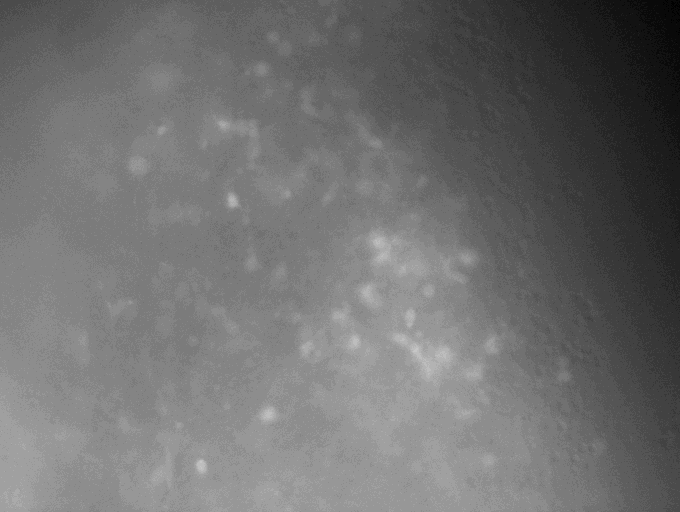 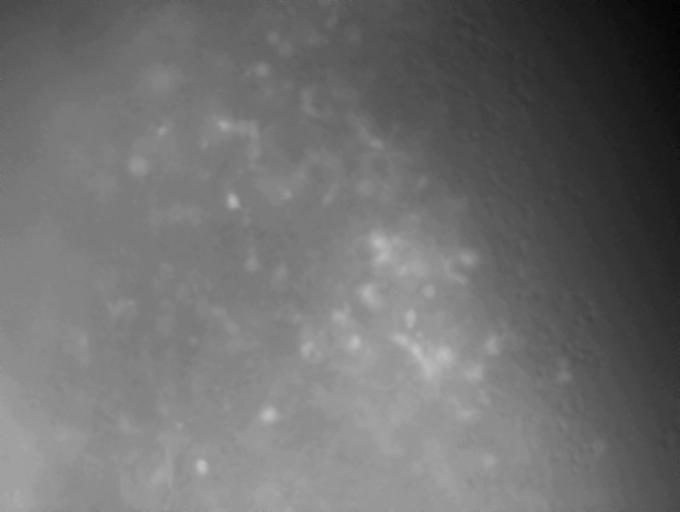 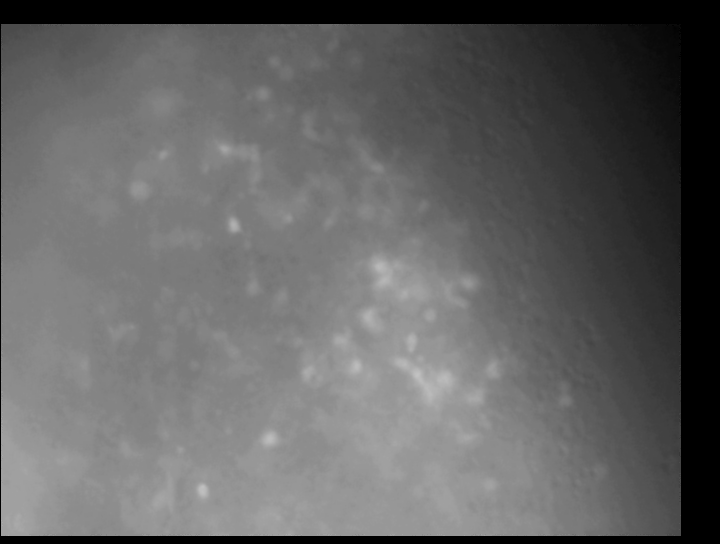 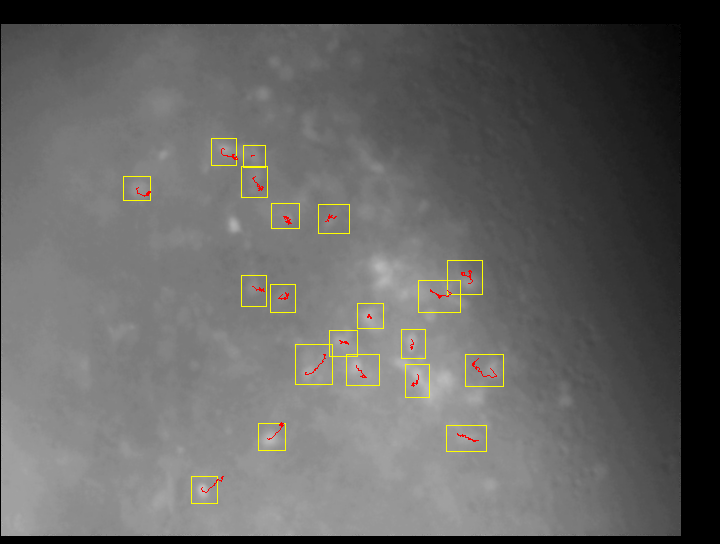 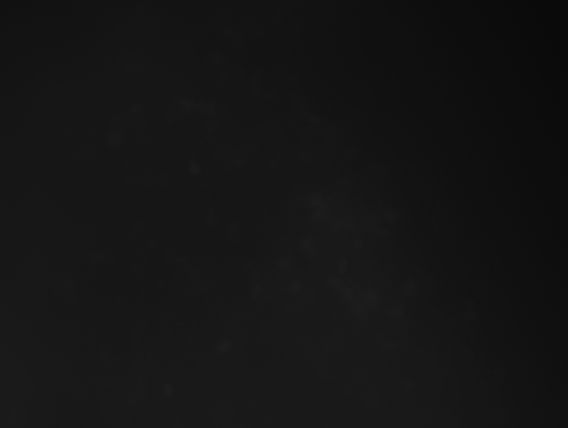 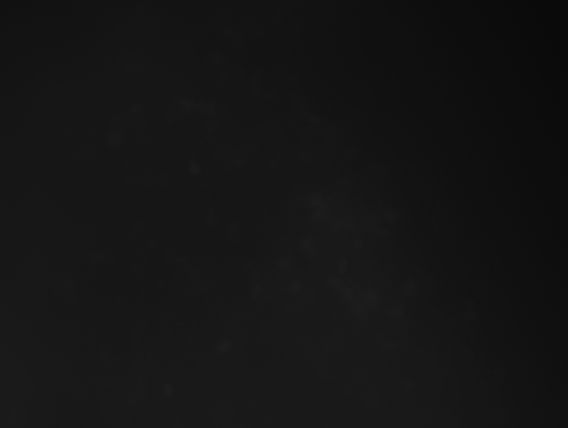 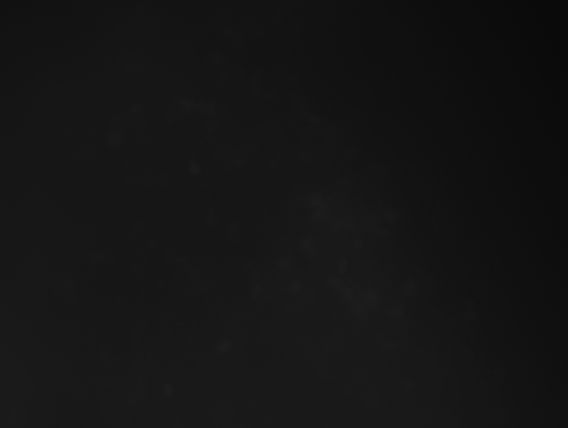 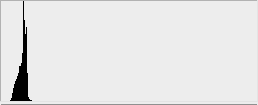 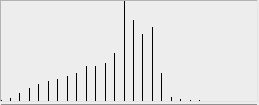 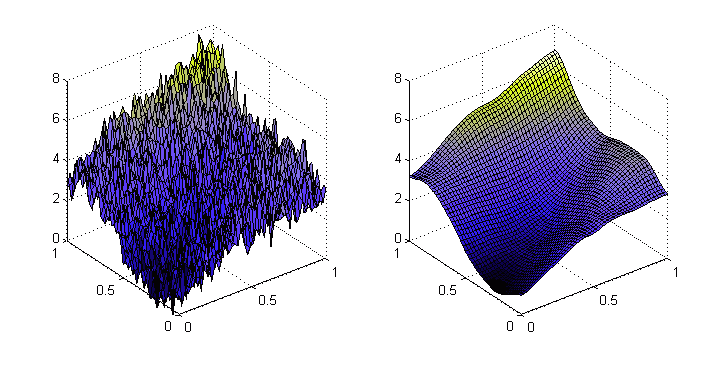 Cell Motion Analysis from Optical Images
Automated analysis tool:
Best-fit curves for model:
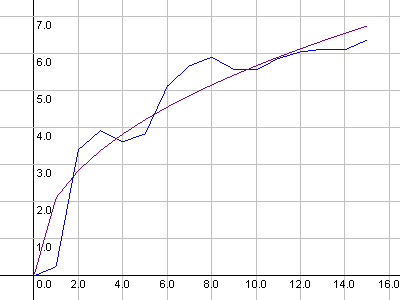 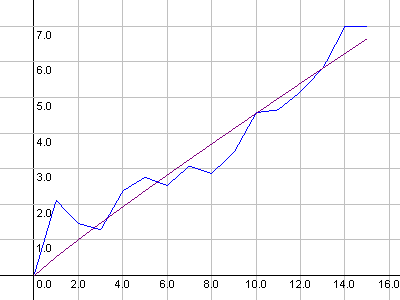 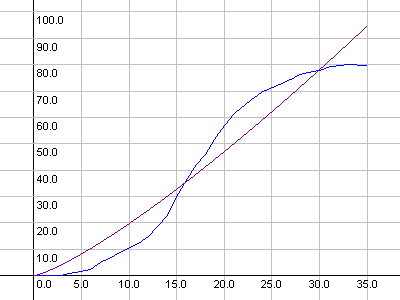 α ≈ 1: diffusive behaviorα < 1: subdiffusive behavior
α > 1: superdiffusive behavior
α=.42
α=.93
α=1.25
Voronoi diagram and visualizations:
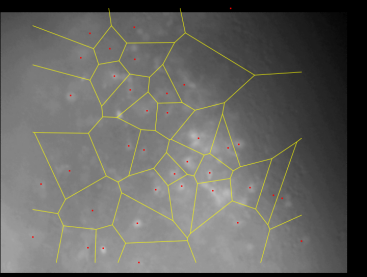 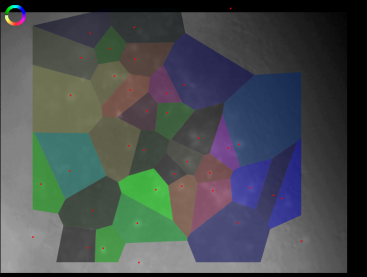 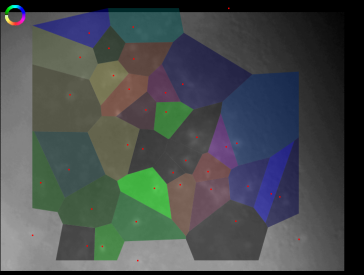 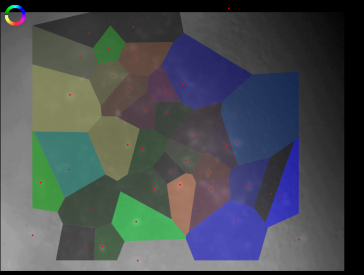 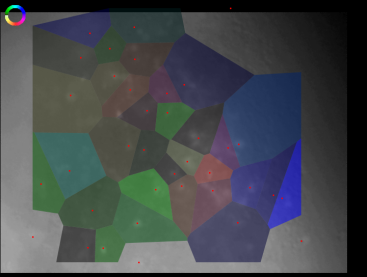 Voronoi
α
K
Speed
Distance
Challenges of modeling cell behavior
Cell mechanics:
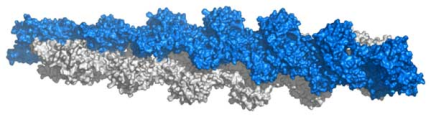 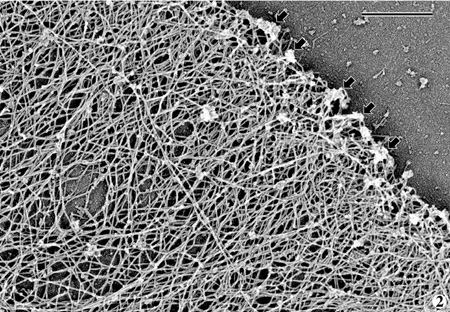 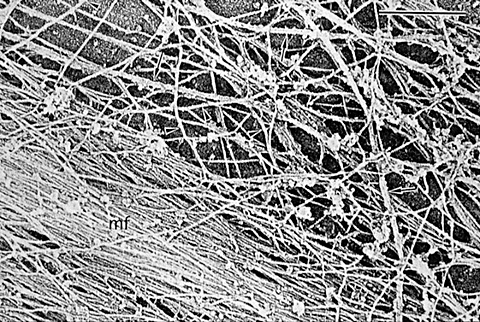 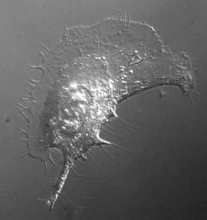 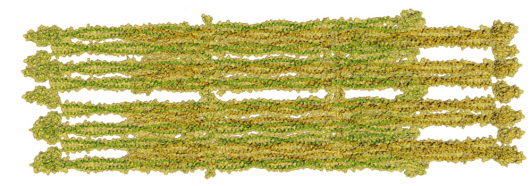 Actin Microfilaments
Intermediate Filaments
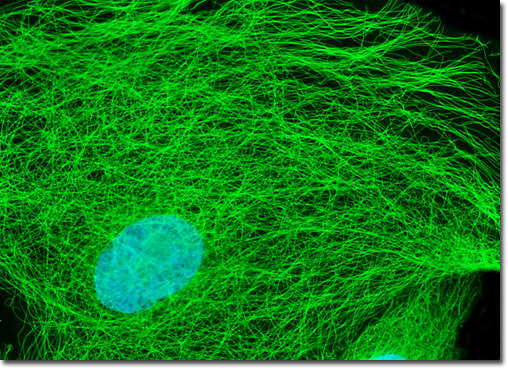 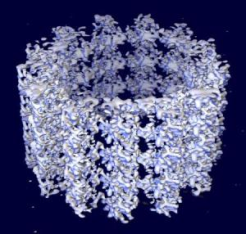 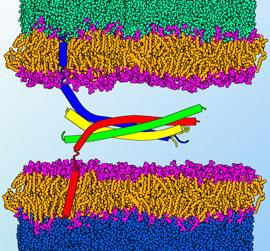 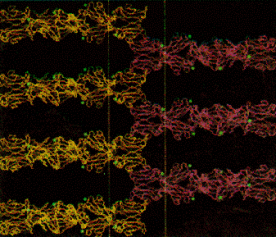 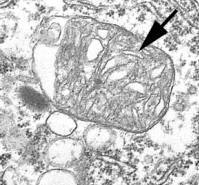 Membrane & Adhesion
Organelles
Microtubules
Challenges of modeling cell behavior
Examples of cell motion & signaling:
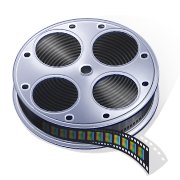 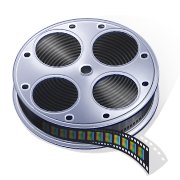 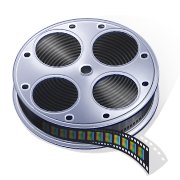 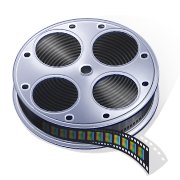 Neutrophil
Macrophage
Neuron
T Cells
Examples of cell mechanics:
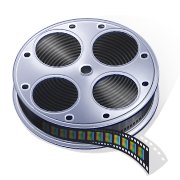 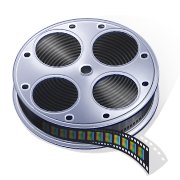 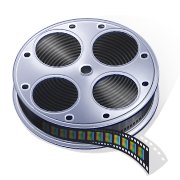 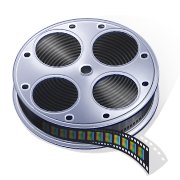 Actin motility
Actin-InducedMovement
MicrotubuleDynamics
Adhesion
History: “Top-Down” Models
Continuum model of cell concentration (e.g. Keller & Segel -1971)
Random walk with bias (e.g. Alt – 1980)
Stochastic model(e.g. Tranquillo – 1988)
Hyperbolic continuum model(e.g. Hillen & Stevens - 2000)
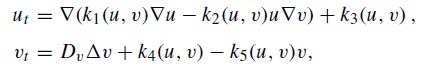 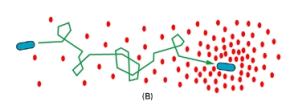 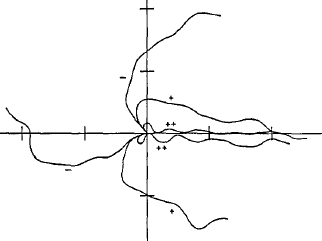 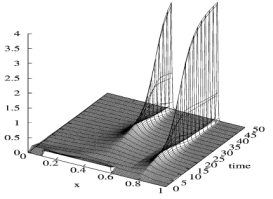 History: “Bottom-Up” Models
Molecular dynamics models(~ 7x1015 atoms per cell)
Membrane models
Cytoskeleton models
Adhesion modulation models
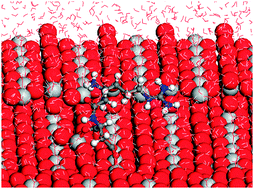 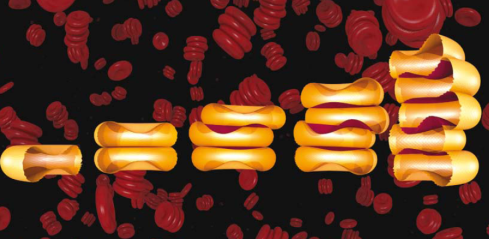 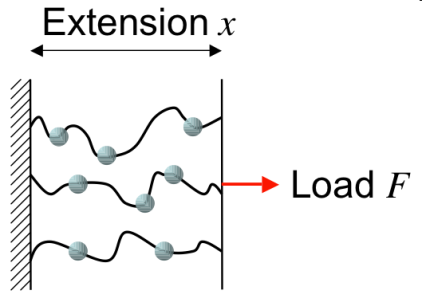 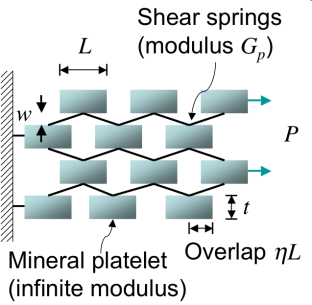 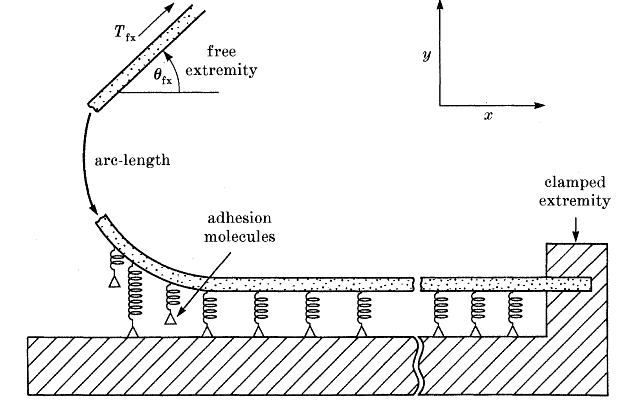 Mechanical Components
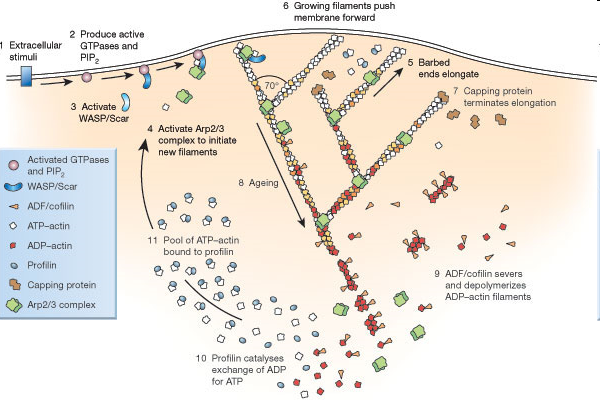 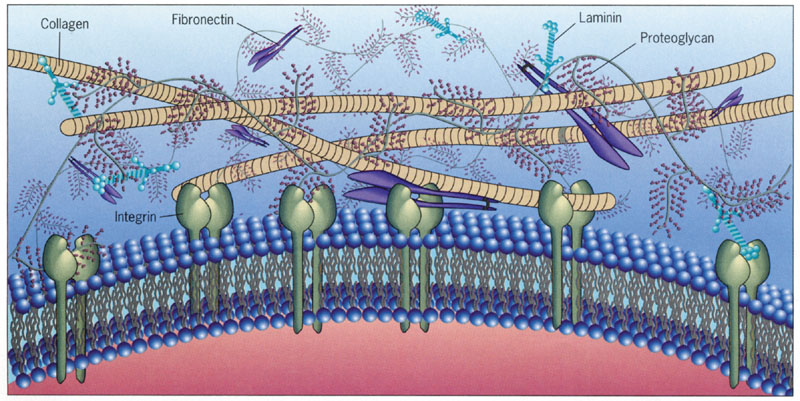 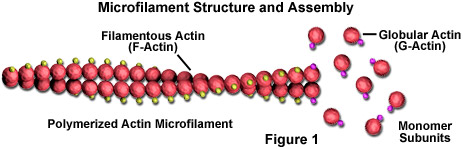 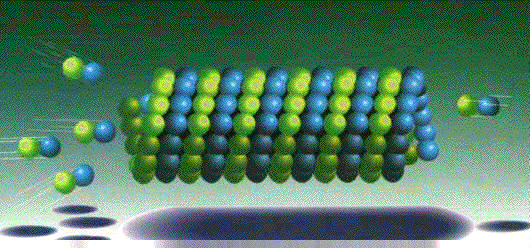 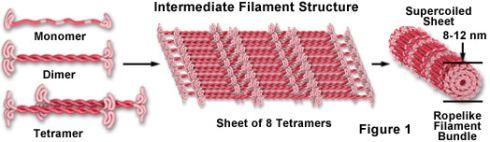 Models for Mesoscopic Simulation
Plasma Membrane
Energy Functional Terms:
      Axial displacement
      Normal averaging
	Radial Lennard-Jones
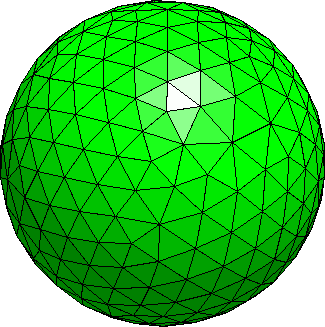 Each disc acts as sensor

~500-1000 discs per cell
Disc Model
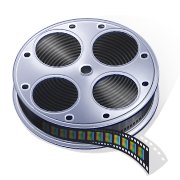 Triangulation
Simulation
Models for Mesoscopic Simulation
Organelles
Organelles are treated just as membranes
Different energy parameters
Interaction Terms:
	Simple Lennard-Jones
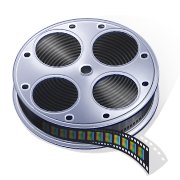 Simulation
Models for Mesoscopic Simulation
Cytoskeleton
Collection of Lennard-Jones spheres
Interacts with other actin spheres and membrane discs
Interaction Terms:
	Simple Lennard-Jones
Models for Mesoscopic Simulation
Cytoskeleton Dynamics & Signaling
Membrane discs are activated by signals

Actin spheres close to activated discs are activated / created

Activated spheres grow (polymerize) then divide

Global rate of sphere shrinkage (depolymerization) to restore monomer pool
Signals (Diffusive)
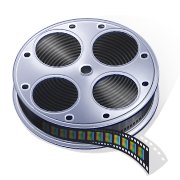 Simulation
Directions for Future Work
Parallelization and optimization
Simulations with 1000-5000 cells
Mitosos and apoptosis
Boundary/interior conditions (ventricle, radial glia)
Acknowledgements
Colorado State University         Tom Chen, Michael de Miranda
CSU Biomedical Sciences Department and the Tobet Lab
        Stuart Tobet, Matt Stratton, Krystle Frahm, Brian Searcy
CSU Department of Mathematics        Vakhtang Putkaradze
University of Ljubljana & Jožef Stefan Institute        Primož Ziherl
The author would like to thank the National Science Foundation for support under Grant No. 0841259.